Kıta, coğrafi yönden Doğu, Batı, Kuzey, İngiliz Adaları ve Güney Avrupa olmak üzere 5 bölüme ayrılır.
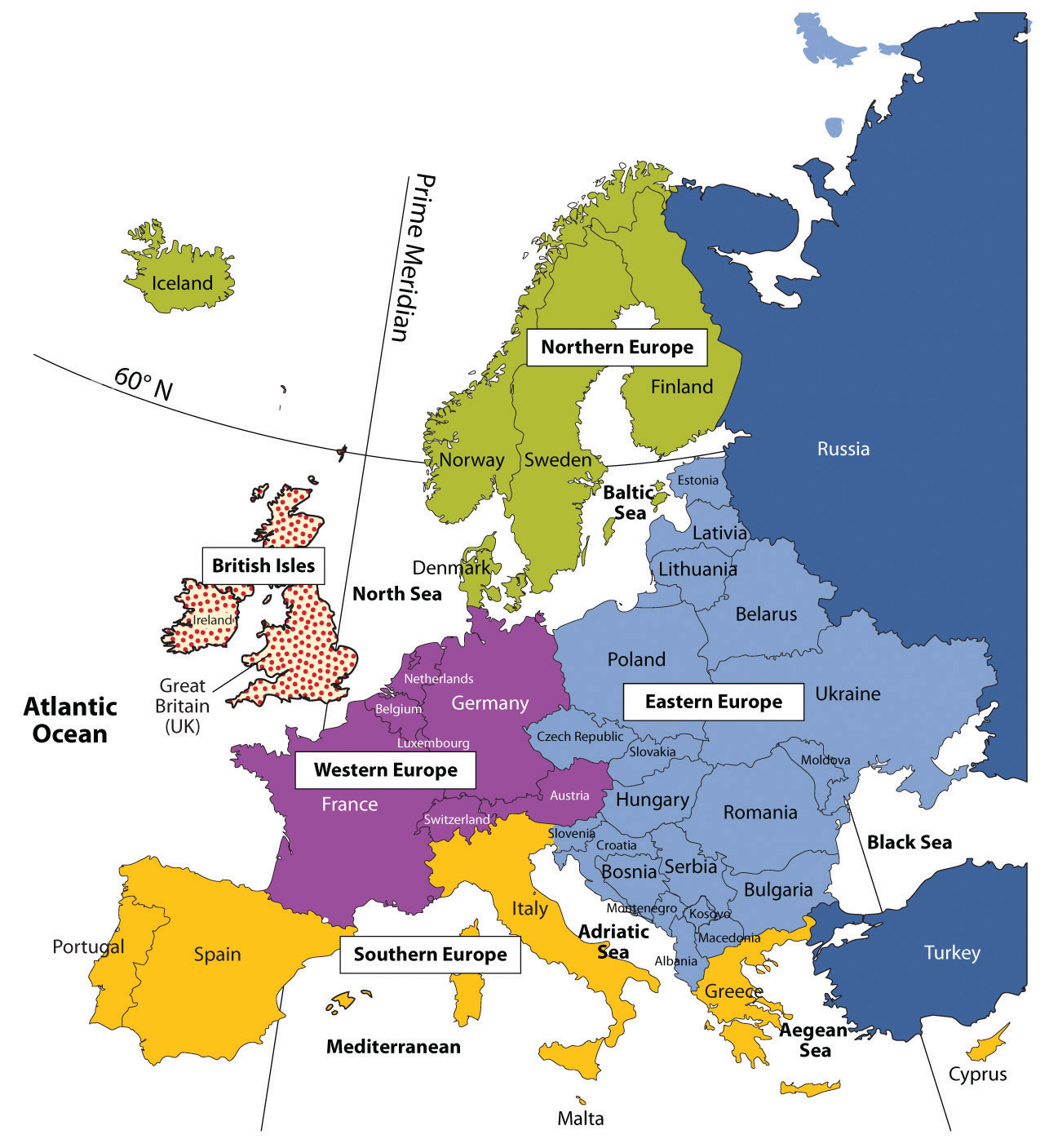 Yararlanılan Kaynak: Gümüş, E. 2005. Avrupa Kıtası. Gümüş, E. ve Güçlü, Y. (Ed). Kıtalar ve Ülkeler Coğrafyası. 95-150,LisansYayıncılık
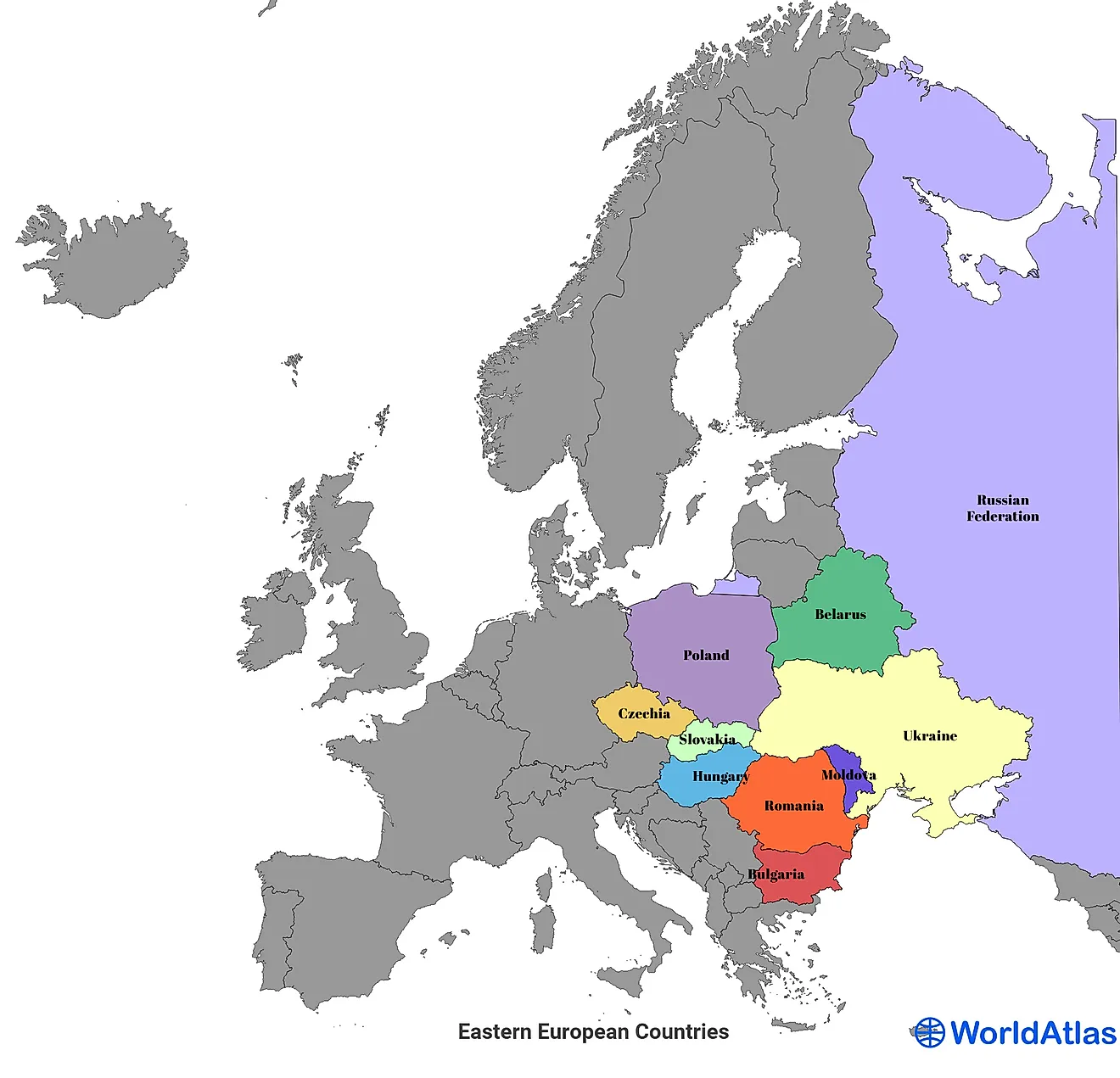 Doğu Avrupa, tekdüze yapısı ve silik röliyefi ile Kuzey Asya ovalarının bir devamı gibidir ve Asıl Avrupa karakterini taşıyan batıdaki parçalı kütle ile Asya arasında adeta geniş bir geçiş sahası özelliği taşır. Doğu Avrupa’yı asıl Avrupa’dan ayıran sınır Tuna ve Vistül ırmaklarının ağız kesimleri arasında çizilecek bir hat olarak gösterilebilir (Bazen bu çizgi yerine ondan az farklı olan Odesa-Danzig hattı alınmaktadır).
Batı  Avrupa,  Kıtanın  Atlas  Okyanusu’na  bakan  cephesidir.  Ancak  kuzeydeki İskandinav ülkeleri ve güneyde İber yarımadasındaki İspanya Batı Avrupa içinde ele alınmazlar.

Yüzey şekilleri olarak burada Doğu Avrupa düzlüklerinin devamı olan  düzlükler  ile  az  yüksek  yaşlı  dağlar  ve  bunlar  arasındaki  çanak  şekilli çukurluklar  hakimdir.  

Bununla  beraber  Belçika  ve  Hollanda  dışında  arazinin görünümü yine de çok monoton sayılmaz. Çünkü yaşlı dağların bazıları, Alp sıradağları oluşurken onları meydana getiren iç güçlerin etkisi altında kalarak yer yer parçalanmıştır, yükseltmişler veya çökmüşlerdir.
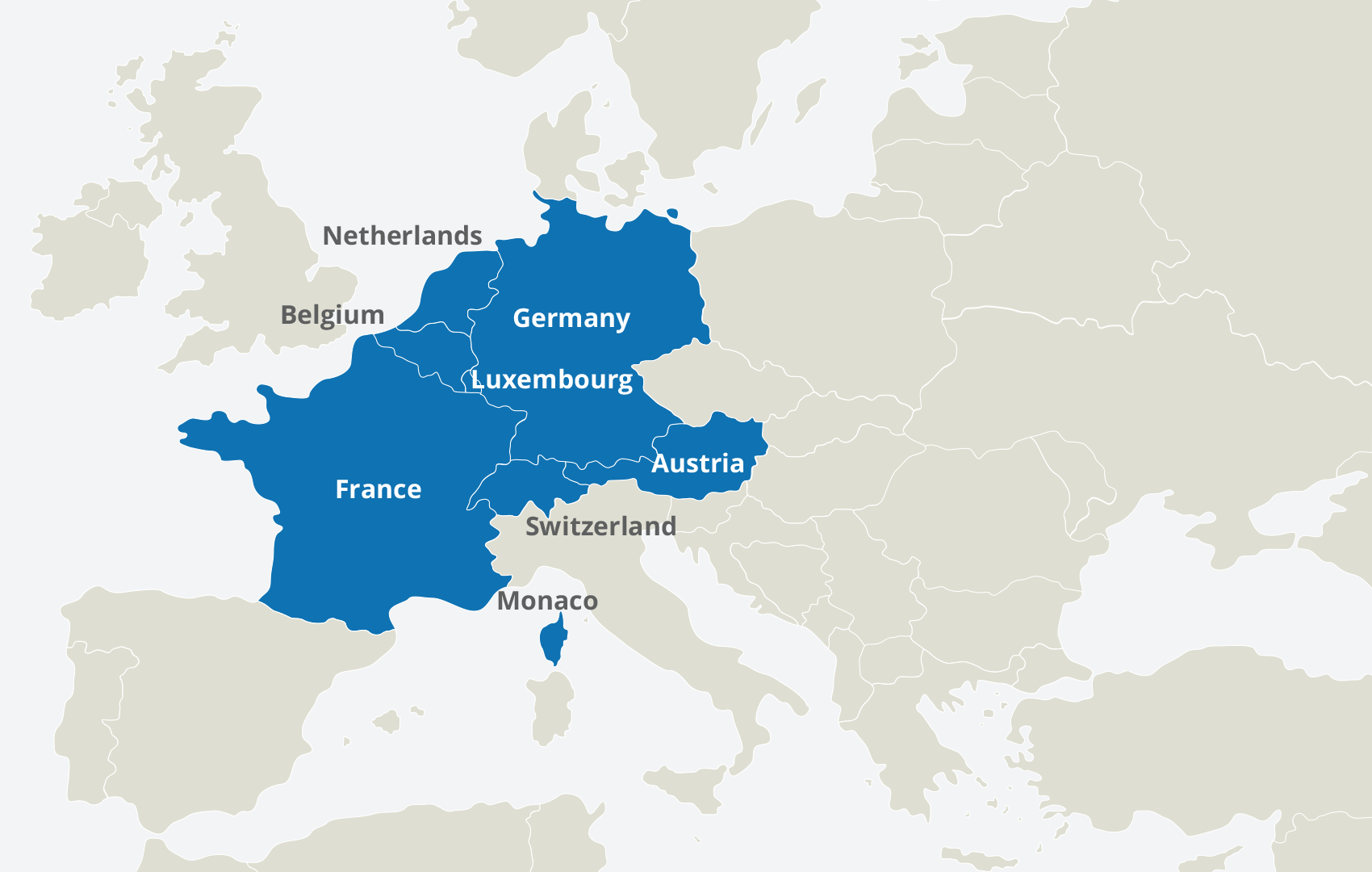 Kuzey Avrupa, İzlanda, İsveç, Norveç, Finlandiya ve Danimarka’yı 	içine alır ve kabaca doğu kesimini Fenno-Sarmatya adı verilen çok 	eski   bir   kütle   oluşturur.   Fenno-Sarmatya’nın   İskandinav 	yarımadasındaki devamı Baltık Kalkanı olarak bilinir.

İskandinav  yarımadasının  batı  kenarındaki  dağlık  kütle  ise  daha 	ziyade Kaledoniyen kıvrımlarıdır ve buzul aşınımının kuvvetli izlerini 	taşırlar. Nitekim bu kesim buzulların çekilmesi ile denizin istila ettiği 	Fjord denilen kıyı şekilleri ve iç kesimlerdeki buzul gölleri ile ünlüdür.

Aslında Kuzey Avrupa bütünüyle dördüncü zaman buzullaşmalarının 	meydana geldiği sahadır. Bu nedenle fjordların yanı sıra sayısız buzul 	gölü, şelaleli akarsu ağları kıtanın bu köşesi için karakteristiktir.
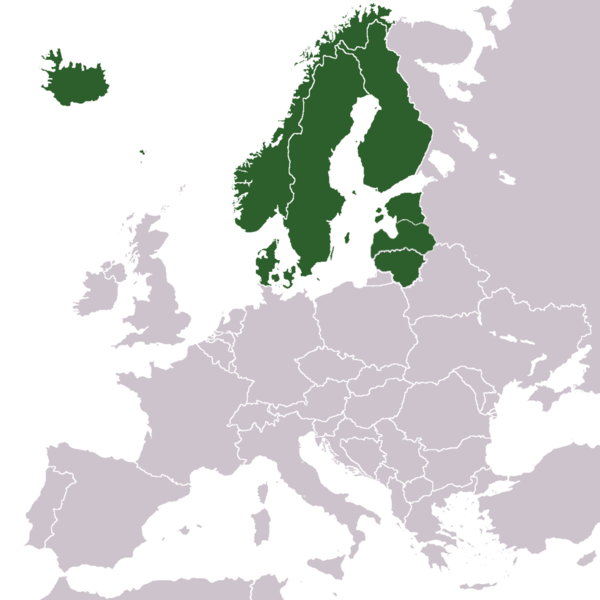 Yararlanılan Kaynak: Gümüş, E. 2005. Avrupa Kıtası. Gümüş, E. ve Güçlü, Y. (Ed). Kıtalar ve Ülkeler Coğrafyası.
95-150,LisansYayıncılık
boyunca	uzanan	ve
ülkeleri
Güney	Avrupa,	Akdeniz’in
kuzey	kıyıları
Akdeniz	ikliminin	varlığının
içine	alan
hissedildiği
bölümdür. Bu bölüm aynı zamanda Avrupa’nın güneyinde uzanan ünlü  Alp  sıradağlarını  da  kapsar.  Akdeniz  kıyısındaki  dar  ova şeridinin  hemen  ardında  yükselen  bu  dağlar  çok  parçalanmış görüntüdedir.

Birbirini takip eder halde uzanan asıl Alpler, İsviçre ve Avusturya’yı 	Güney Avrupa’dan ayıran sınırı oluştururlar. Alpenin, Dinar, Pindus ve Balkan Dağları Güney Avrupa sınırı içindedir. Bu bölgede yer alan ova ve havzaların başlıcaları, Endülüs, Po, Aşağı Tuna, Vardar ve Teselya düzlükleridir.
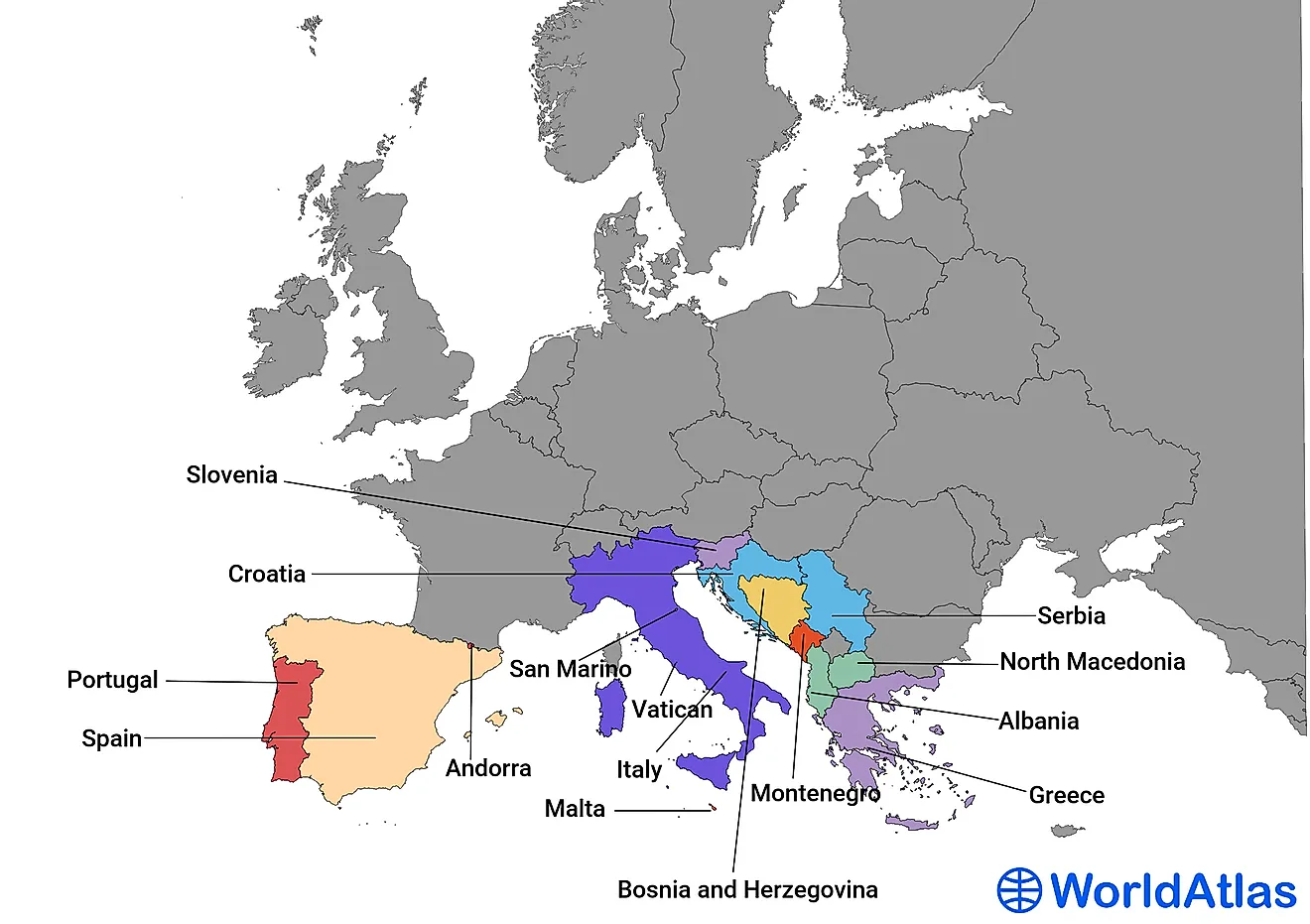 Yararlanılan Kaynak: Gümüş, E. 2005. Avrupa Kıtası. Gümüş, E. ve Güçlü, Y. (Ed). Kıtalar ve Ülkeler Coğrafyası.
95-150,LisansYayıncılık
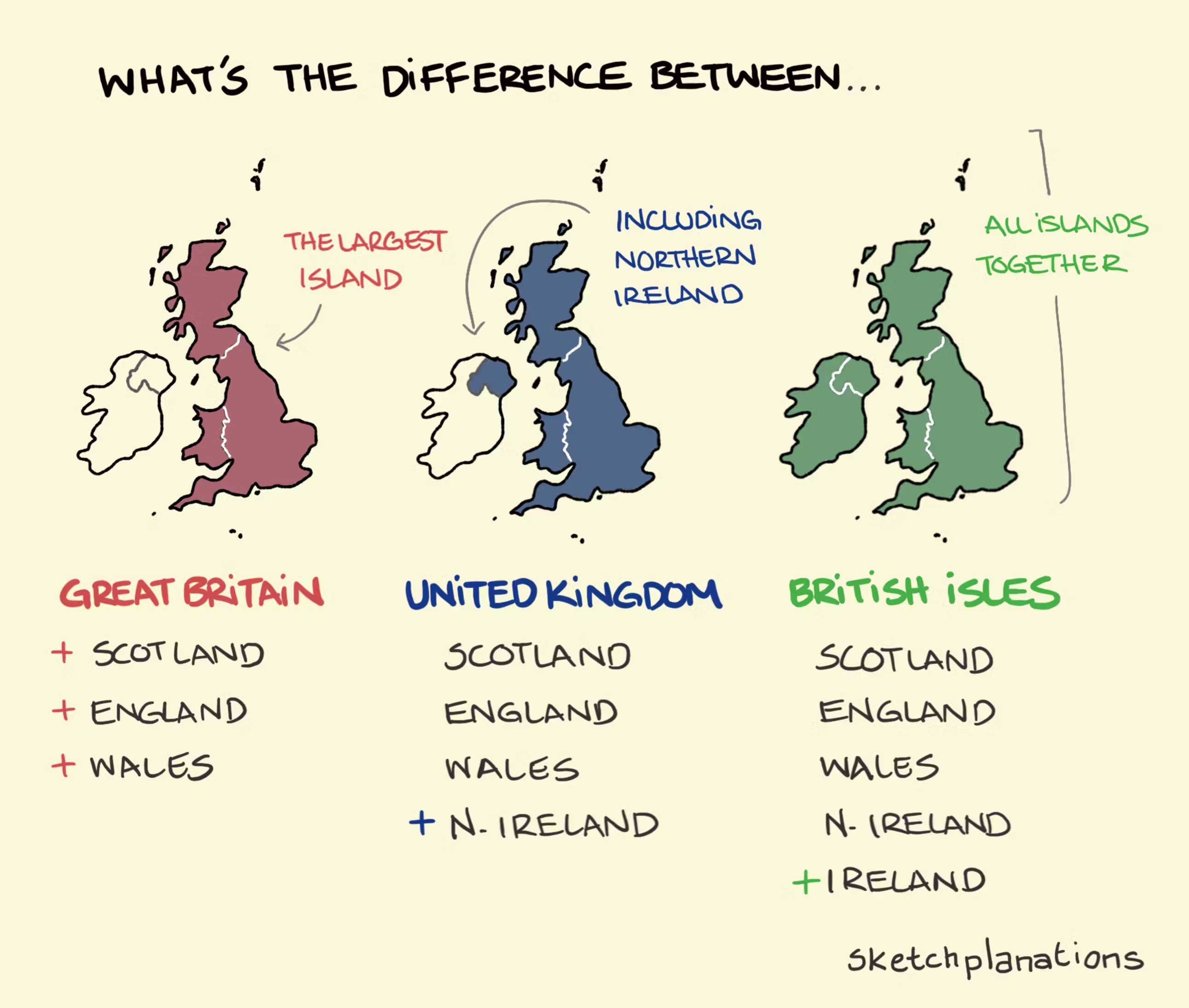 İngiliz Adaları, Galler, İngiltere, İskoçya  ve Kuzey İrlanda. Bu devletlerin, İrlanda Adası'ndaki Kuzey İrlanda  hariç, hepsi Büyük Britanya adasındadır.
Fiziki Coğrafya Özellikleri
Dağlar:
Avrupa, Okyanusya’dan sonra en alçak kıtadır.
Ovalar en çok Doğu Avrupa’da genişler ve batıya doğru daha dar ve daha dağınık bir manzara göstermektedir.
Avrupa’nın başlıca dağlarının kıtanın güney yarısında toplanmış bulundukları göze çarpar (Alpler).
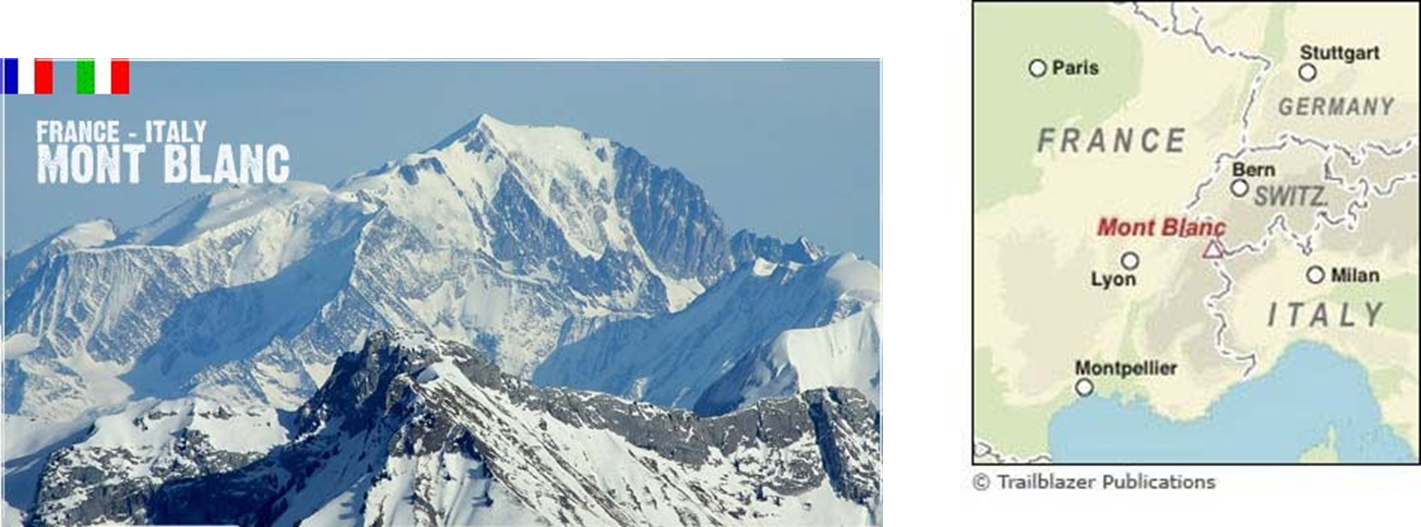 Düzlükler:
Geniş düzlükler Avrupa’nın doğu yarısını kaplar.
Doğu  Avrupa  ovalarının  kuzey  batı  kısmı  ve  Kuzey  Almanya Ovalarının geniş sahaları büyük buzul örtüsünün altından çıkmış olduğundan, morenler ile kaplıdır, sığ göller ve turbalıklar vardır.
Macar, Orta Tuna ve Po ovaları geniş alüvyal birikim ovalarıyken, Endülüs, Valencia, Katalonya, Napoli, Roma ve Rousiilon ovaları küçük alüvyal birikim ovalarıdır.
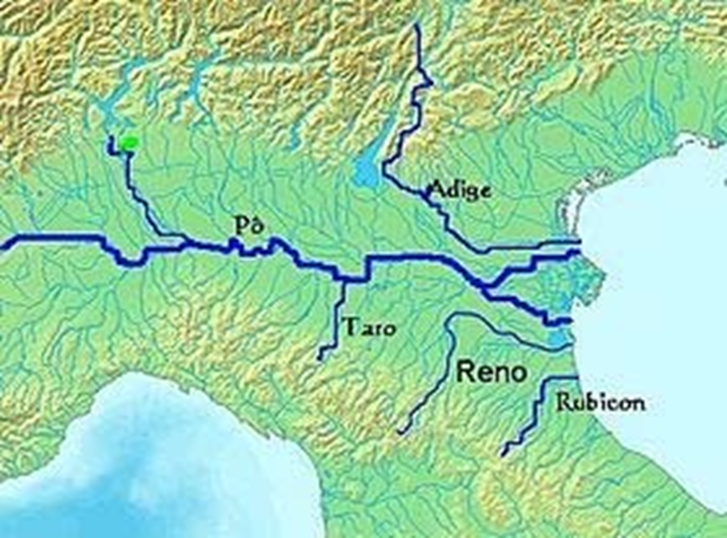 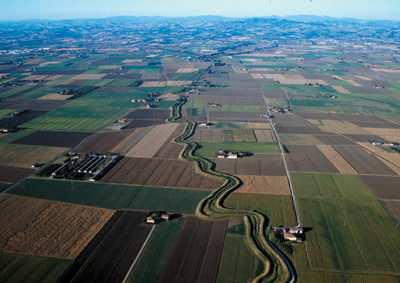 Akarsular:
Akarsuların iki önemli kaynağı bulunmaktadır. Bunlar Alpler ve Valday yaylasıdır.
Atlas okyanusuna dökülen akarsular, her mevsim yağışlı olması ve ovada akması nedeniyle beşeri açıdan önemlidir. Önemli yerleşme merkezleri nehir kenarlarında kurulmuştur (Paris Sen nehri üzerindedir ve şehirle iç içedir.).
Avrupa akarsularını, havzalarına göre gruplandıracak olursak, başlıca dört ana guruba ayırabiliriz.
1. Atlas Okyanusuna dökülenler (Loire, Sen gibi),
2.Akdeniz	ve Karadeniz’e dökülenler	(Po, Tuna, Dinyepr, Dinyestr gibi),
3. Kuzey Buz Denizi’ne dökülenler (Dvina, Peçora gibi),
4. Hazar Denizi’ne dökülenler (Volga, Kura, Aras, Ural gibi).
Göller: 
Avrupa’da göller, akarsularda olduğu gibi, diğer kıtalara göre çeşitlilik göstermektedir. Yüzölçümü itibariyle büyük göller yoktur ama sayıca oldukça fazladır. 
Finlandiya  düzlüğünde  75.000  kadar  göl  bulunmaktadır. Finlandiya’ya “Göller Ülkesi” denmektedir.
Bunlardan Avrupa’nın en büyük gölü olana Ladoga gölü (17.660 km2),
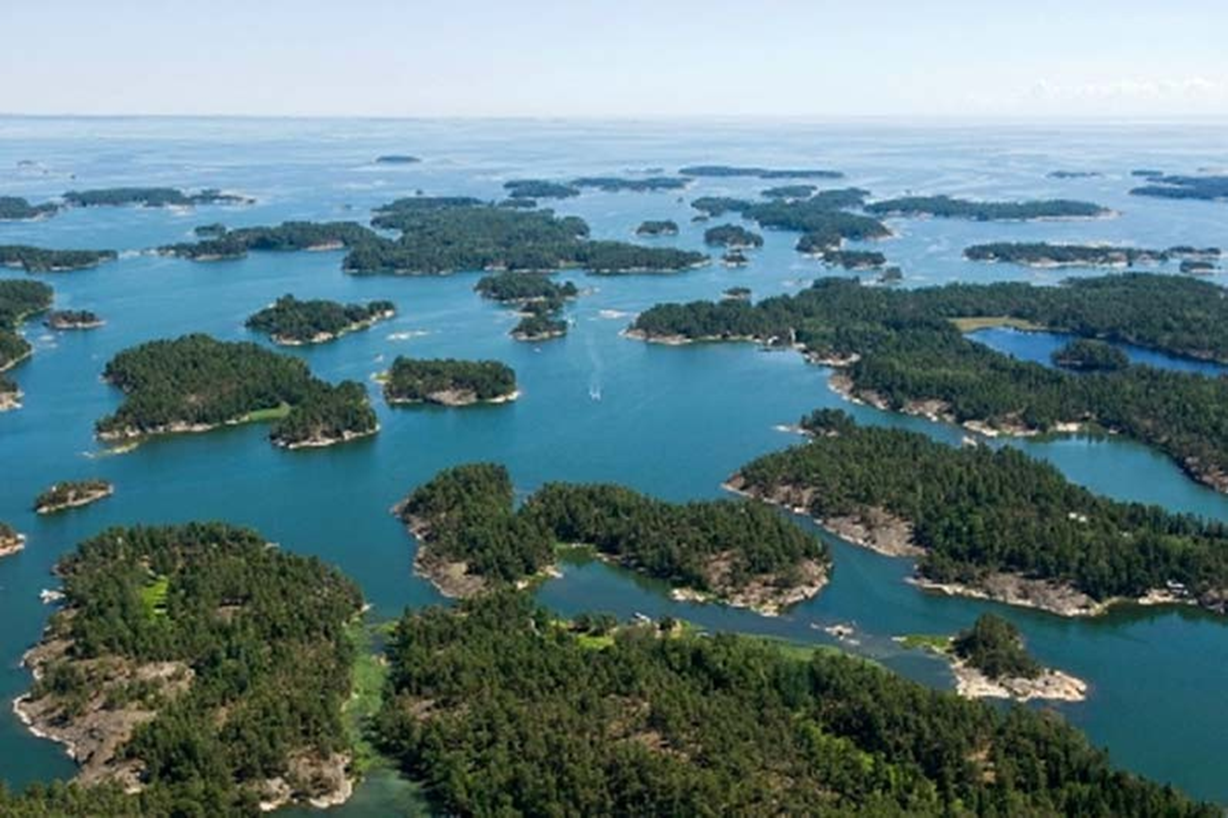